Warehouse Worker Hazards in Structural Steel Fabricating and Supply Companies   Insert Location   Insert Date
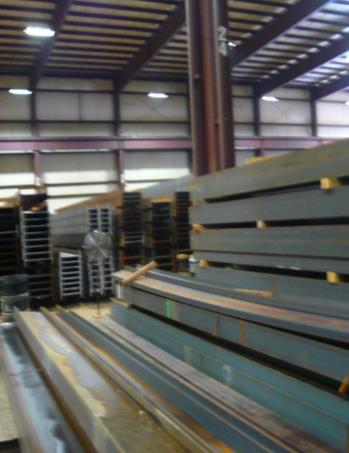 1
[Speaker Notes: This module is to be presented at the “Train the Trainer” sessions.]
Today’s Presenter
Insert Presenter Name and Contact Information
2
[Speaker Notes: Include speaker name and contact information.]
Housekeeping
Distribution of attendee training materials
Sign-in and sign-out sheets
Cell phones off
Breaks 
Facilities
Emergency exit procedures
Lunch
3
[Speaker Notes: Speakers should present logistics and event rules.  Present emergency exit procedures.]
OSHA Grant Information
This material was produced under grant number SH-26316-SH4 from the Occupational Safety and Health Administration, U.S. Department of Labor. It does not necessarily reflect the views or policies of the U.S. Department of Labor, nor does mention of trades names, commercial products, or organizations imply endorsement by the U.S. Government.
4
[Speaker Notes: Speaker to provide grant materials acknowledgment.]
Current Training Program
This Outreach Training Program provides training for workers and employers on the Recognition, Abatement, Avoidance and Prevention of safety and health hazards in Warehousing Activities in Structural Steel Fabricating and Supply Companies. 

The training also provides required OSHA information regarding workers rights, employer responsibilities and how to file a complaint.
5
[Speaker Notes: Speaker to stress “Recognition, Abatement, Avoidance and Prevention” as well as worker rights.]
Program Development
This program was developed by faculty and students in the School of Planning Design and Construction at Michigan State University in conjunction with 
the American Institute of Steel Construction - Safety Committee and the University of Puerto Rico

 July 2015
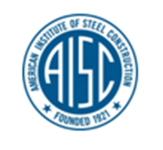 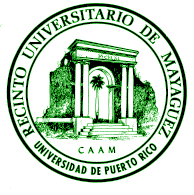 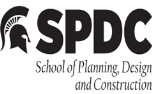 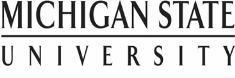 6
AISC Resources - Safety Channel
AISC has additional safety materials available at its website:
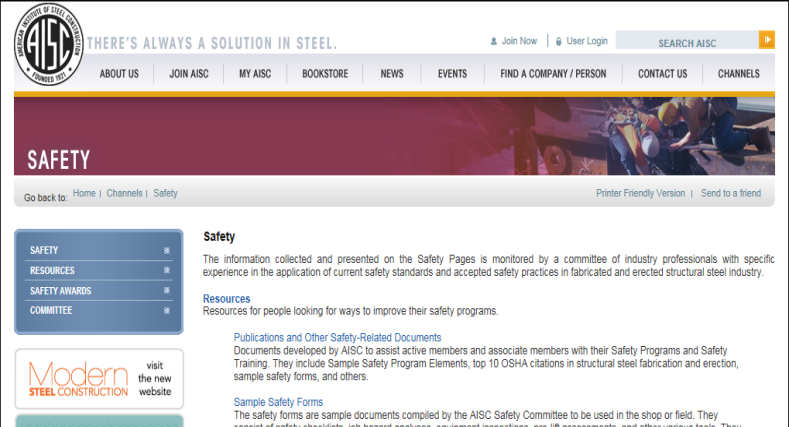 Safety Channel  AISC Safety Resources
7
Date visited December 7, 2014
[Speaker Notes: The American Institute of Steel Construction (AISC) has many useful resources. Speaker should direct attendees to visit the AISC safety channel. The URL is listed on the slide.]
AISC Resources - Fabricator Certification
AISC has fabricator certification information at its website:
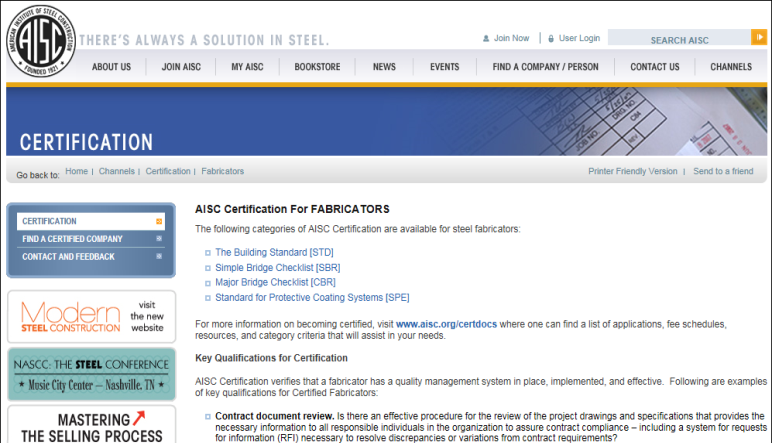 8
Fabricator Certification AISC Fabrication Certification URL
Date visited December 7, 2014
[Speaker Notes: The American Institute of Steel Construction (AISC) has a certification program for fabricators. The URL is listed on the slide.]
AISC Resources - Safety Elements
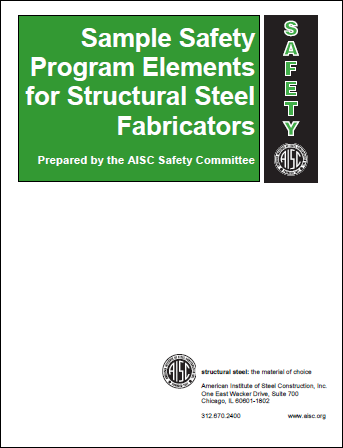 AISC, separately from this 
training program has 
developed a document entitled “Sample Safety Program  Elements for Structural Steel Fabricators” which is available for its members at:

AISC Safety Ekements Document URL
9
[Speaker Notes: The American Institute of Steel Construction (AISC) has developed a safety program for fabricators. The URL is listed on the slide.]
Training Website - Michigan State University
All training resources will be available at:
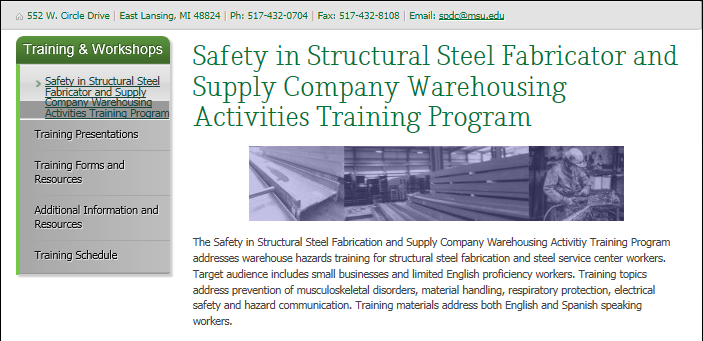 10
[Speaker Notes: Michigan State University developed a training website for this safety training program.]
State Plans
There are 27 states that have some form of State Plan 
which are enforced by state departments. This program 
references the OSHA 1910 General Industry Standards.

	Always check your state plan for 	additional requirements.
11
[Speaker Notes: Training should address State Plans in states where training is conducted in a state with a State Plan. This slide indicates to check your state plan.]
State Plans
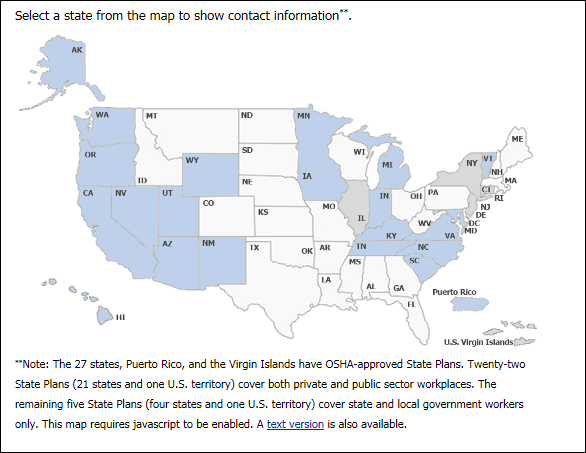 12
State Plans Map URL
Date visited December 7, 2014
[Speaker Notes: This slide presents an OSHA map showing states with State Plans.]
State Plans
Information on State Plans can be found at:

https://www.osha.gov/dcsp/osp/index.html
13
[Speaker Notes: Speaker should provide a link to the State Plan when presenting in states with State Plans.]
Program Objective
To reduce injuries through the development and delivery of safety training - focusing on Warehouse Worker Hazards in Structural Steel Fabricating and Supply Companies emphasizing: 

Material Handling and Storage
Hazard Communication
Musculoskeletal Safety
Electrical Safety
Respiratory Safety
Workers Rights
14
[Speaker Notes: Speaker should identify the program objectives.]
Trainer Morning Schedule*
7:30-8:00  	Registration 
  8:00-8:15  	Program introduction, Program Objectives, Procedures
  8:15-8:30	Pretest
  8:30-8:45   	Overview of special Warehouse Worker Hazards in 			              Structural Steel Fabricating and Supply Companies
   8:45-9:00	Hazard mapping exercise 
  9:00:10:00	Material Handling and Storage 
10:00-10:15	Break
10:15-11:15	Material Handling and Storage  	
11:15-11:45	Hazard Communication
11:45-12:00	Hazard Identification Exercise
  12:00-1:00	Working Lunch
15
[Speaker Notes: *Please note that this schedule is for the “Train the Trainer” session. The schedule can be broken into multiple sessions for the secondary trainings. 

Speaker to provide an overview of the day training schedule.]
Trainer Schedule Overview*
12:00-1:00 	Prevention of Musculoskeletal Injuries
  1:00- 1:30   	Electrical Safety and Lockout/Tagout	
  1:30- 1:45	Electrical Safety Exercise
   1:45-2:00	Break
  2:00- 2:30	Respiratory Protection	
  2:30- 3:00	Workers Rights	
  3:30- 4:00          	Learning Assessment
   4:00-4:30	Secondary Training Procedures and Adult Learning
		Instructor Closing Comments, Issue Certificates
		Program Assessment Survey
  
		(7 contact hours total program)
16
[Speaker Notes: *Please note that this schedule is for the “Train the Trainer” session. The schedule can be broken into multiple sessions for the secondary trainings. 

Speaker to provide an overview of the day training schedule.]
Pretest: 8:15-8:30
Please complete the pre-training multiple choice test.  We will compare the results to the end of program learning assessment.

	Attendees are to take the distributed 	written multiple choice pretest.
17
[Speaker Notes: Administer the Pre-Test to document attendee knowledge prior to the attendees training.]